The Minotaur
By Paul Perro
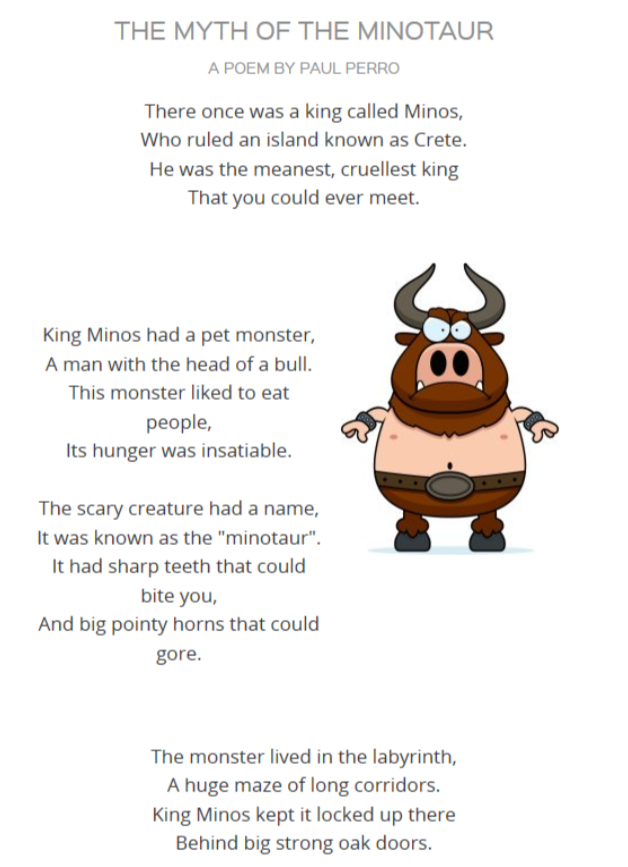 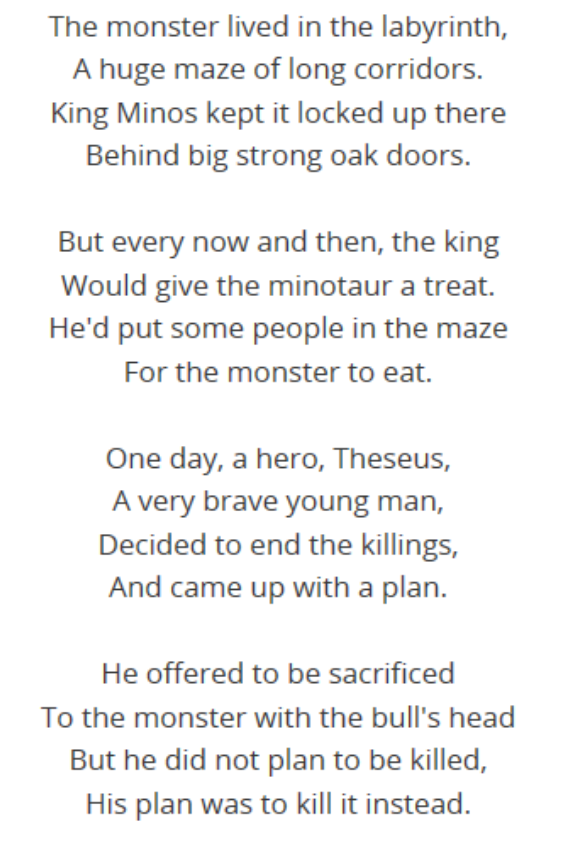 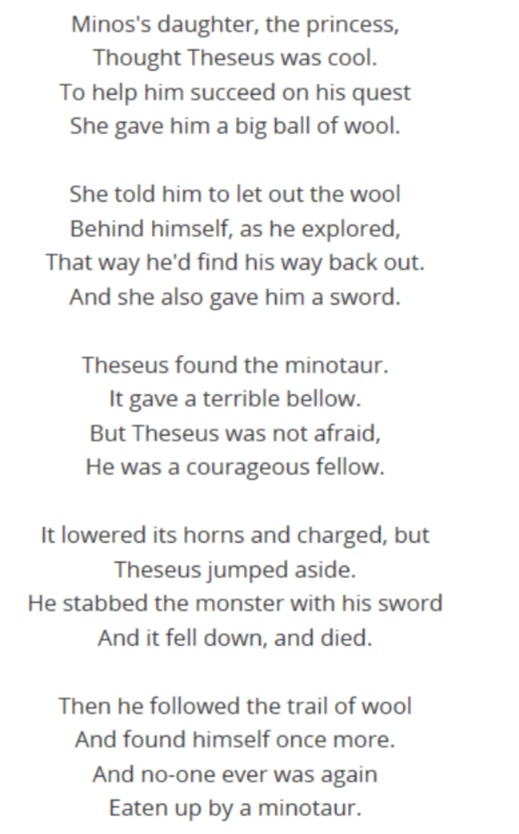 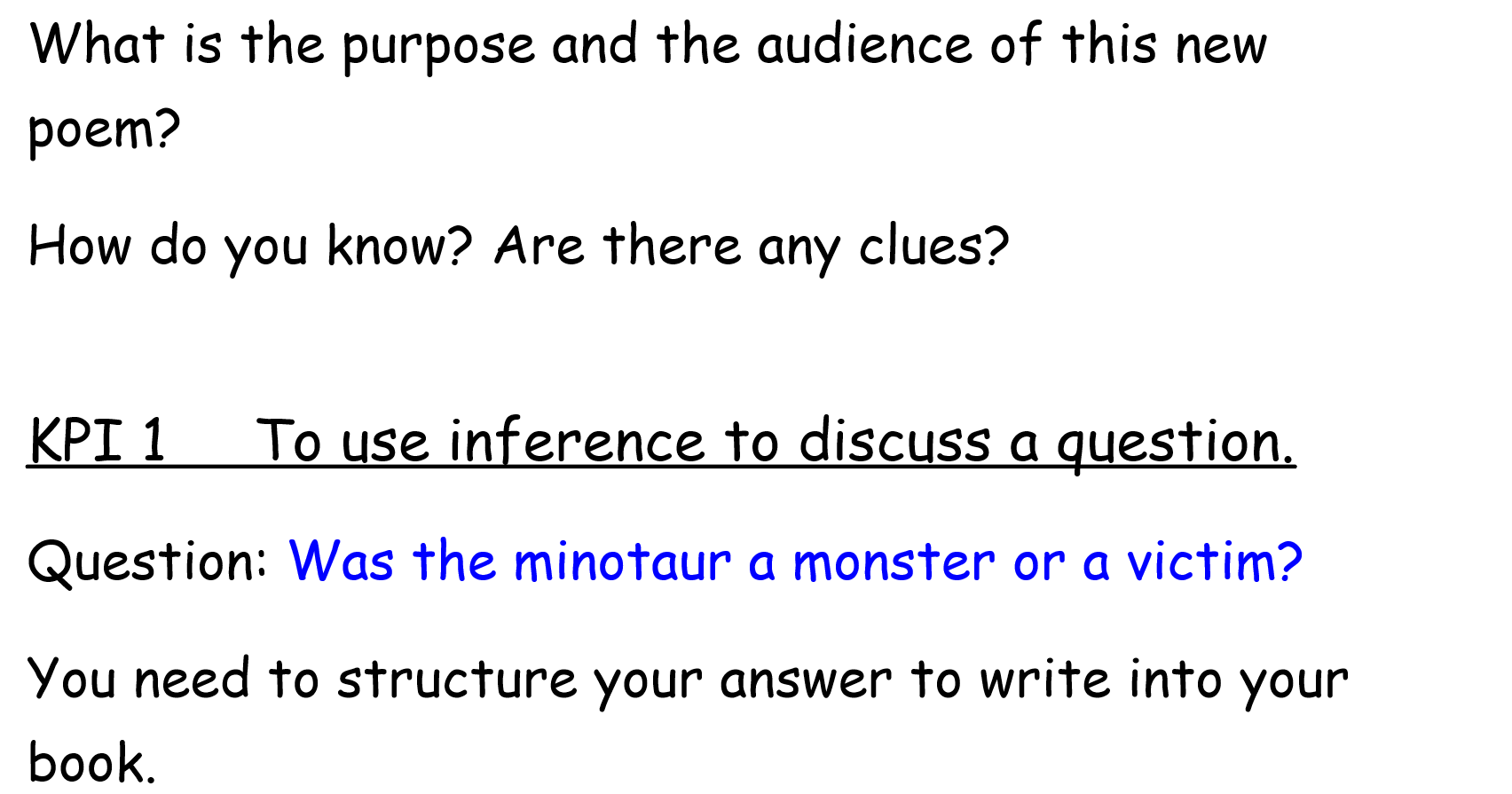